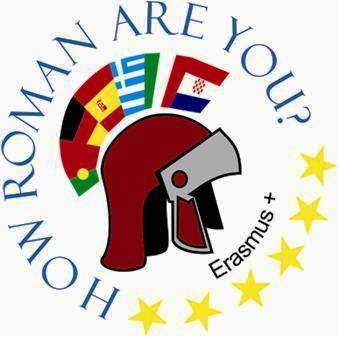 Osnovna škola Bartola KašićaVinkovci, CroatiaErasmus+ project 2020-2023How Roman are you?2020-1-DE03-KA229-077527
Meeting in Vinkovci
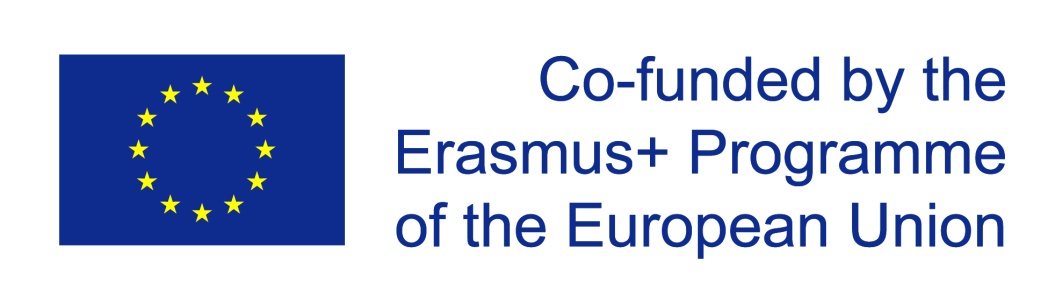 May 2022
Osnovna škola Bartola Kašića was the host of the short-term exchange of groups of pupils from 22 May till 28 May 2022. We hosted 31 participants from five partner countries in the Erasmus + project How Roman are you?Our guests came from Germany, Greece, Italy, Protugal and Spain.
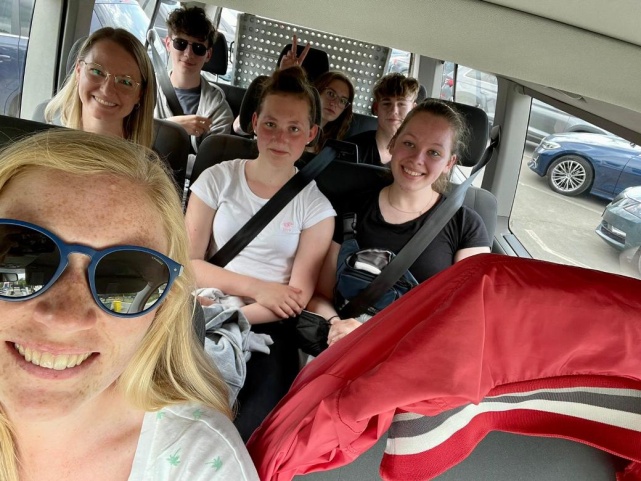 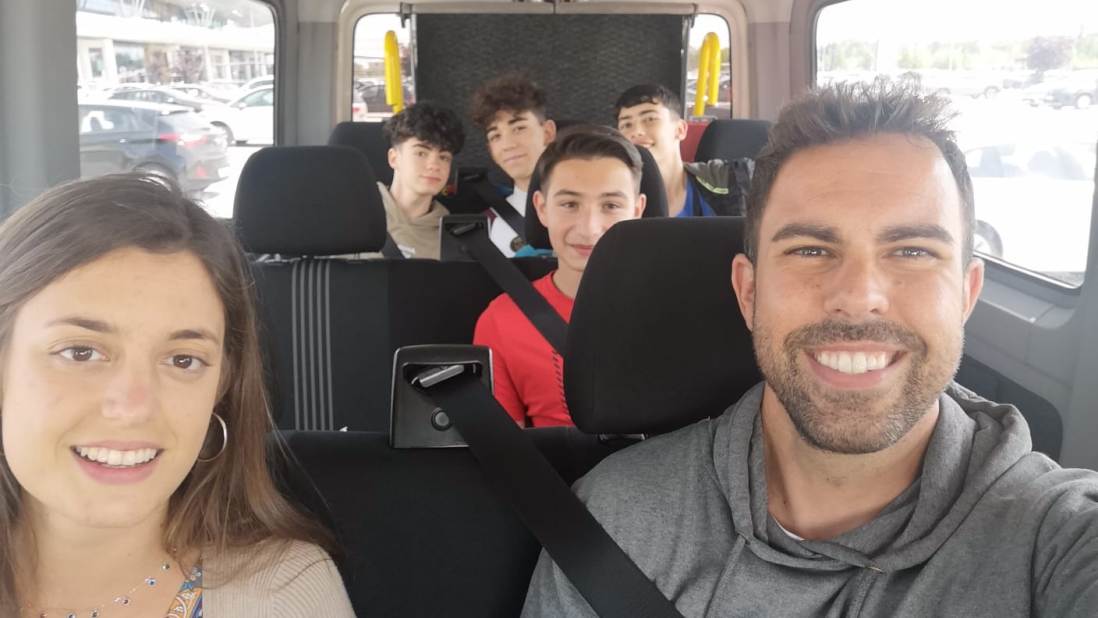 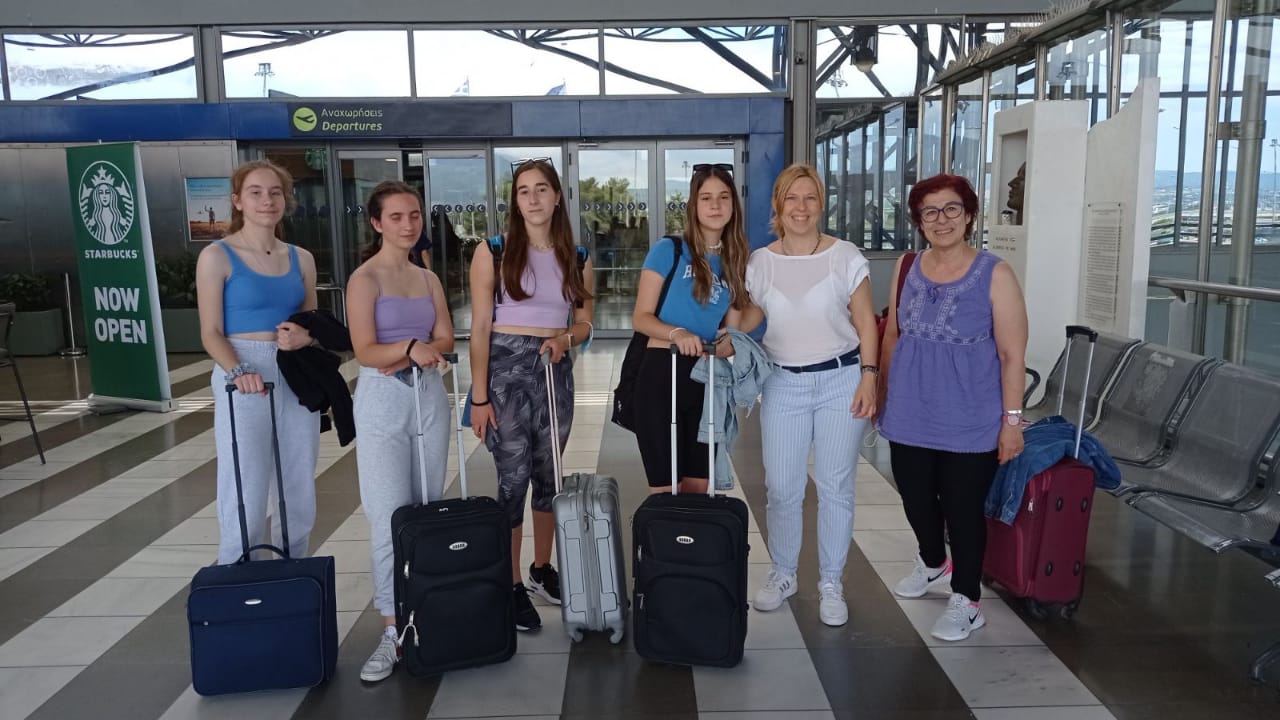 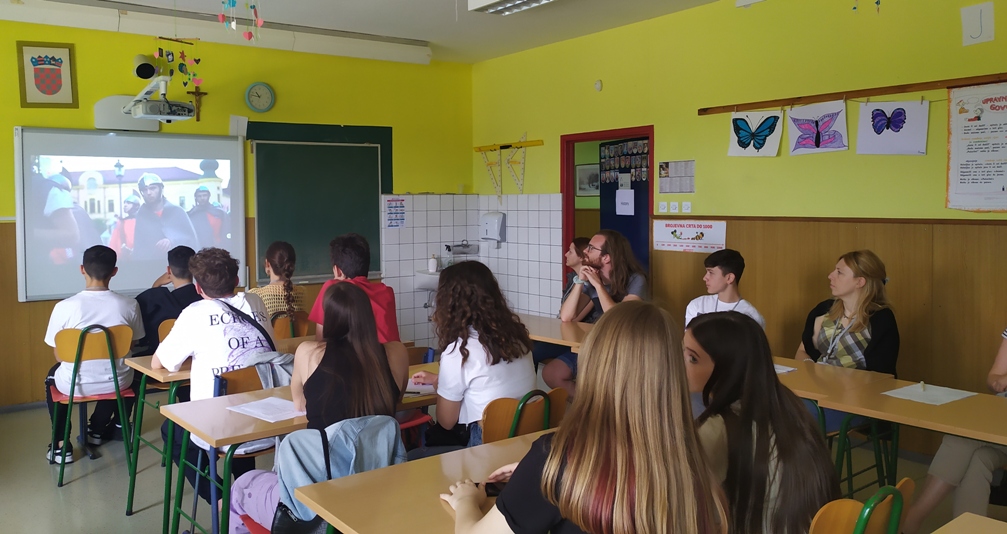 Activities at school: lessons about the history of Vinkovci
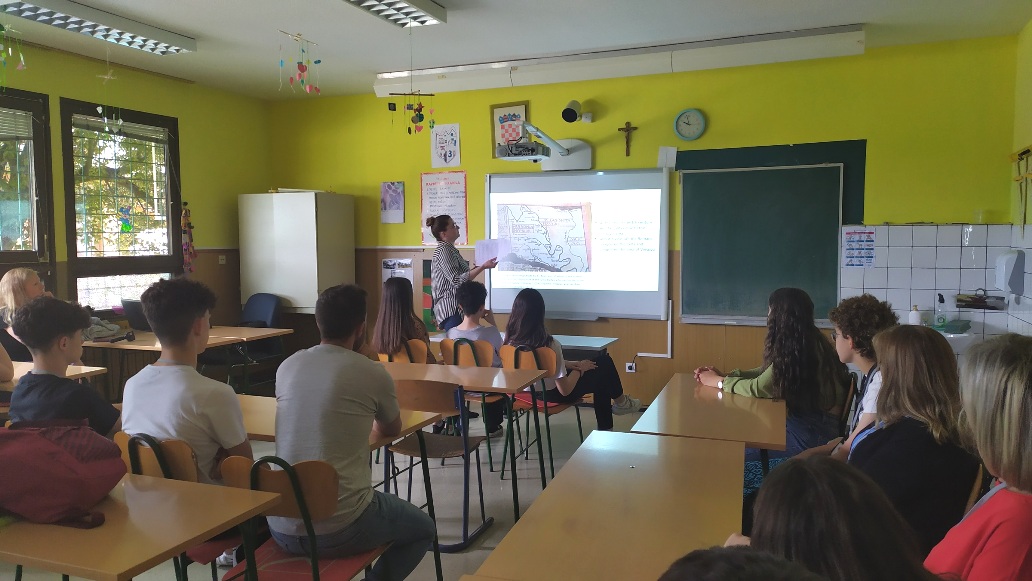 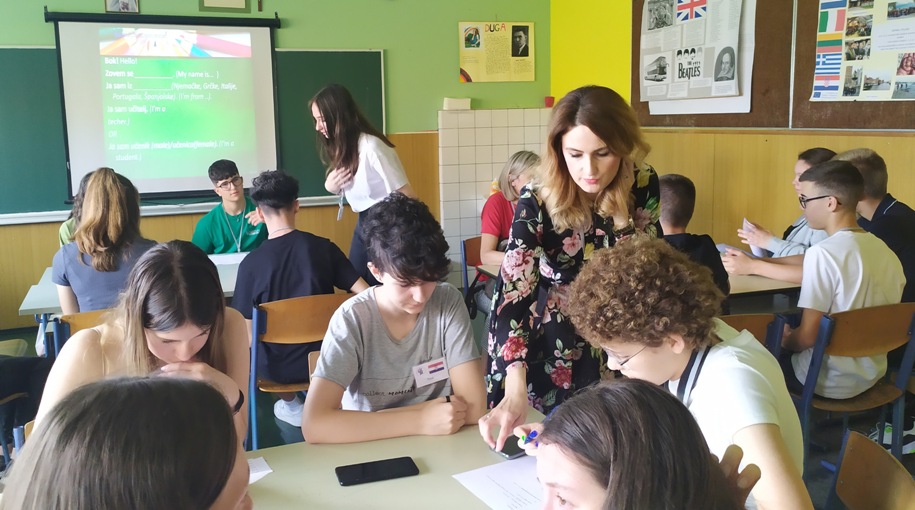 Croatian language:
basic phrases for beginners
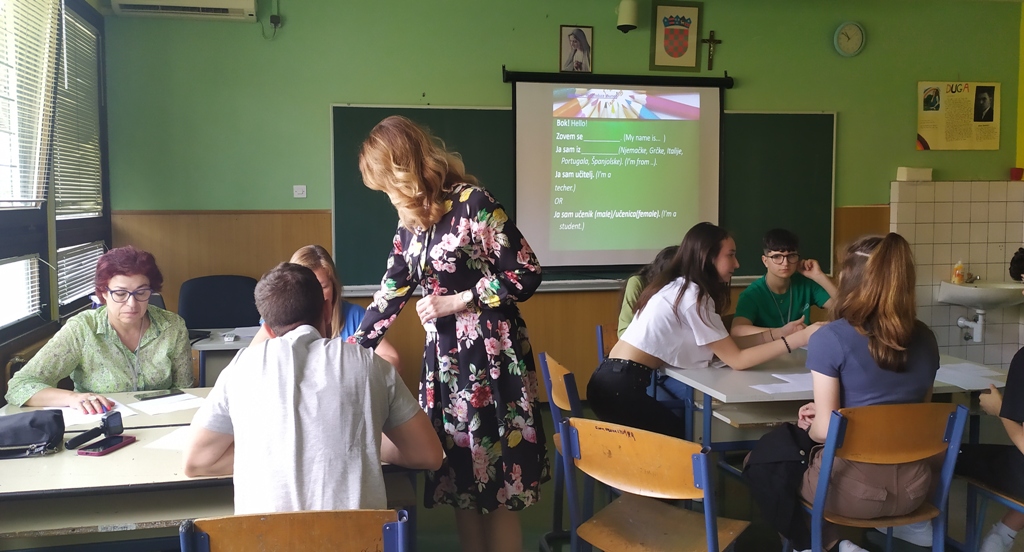 Welcoming ceremonyour special guests were the members of cultural club Šumari, who performed traditional songs and dances.
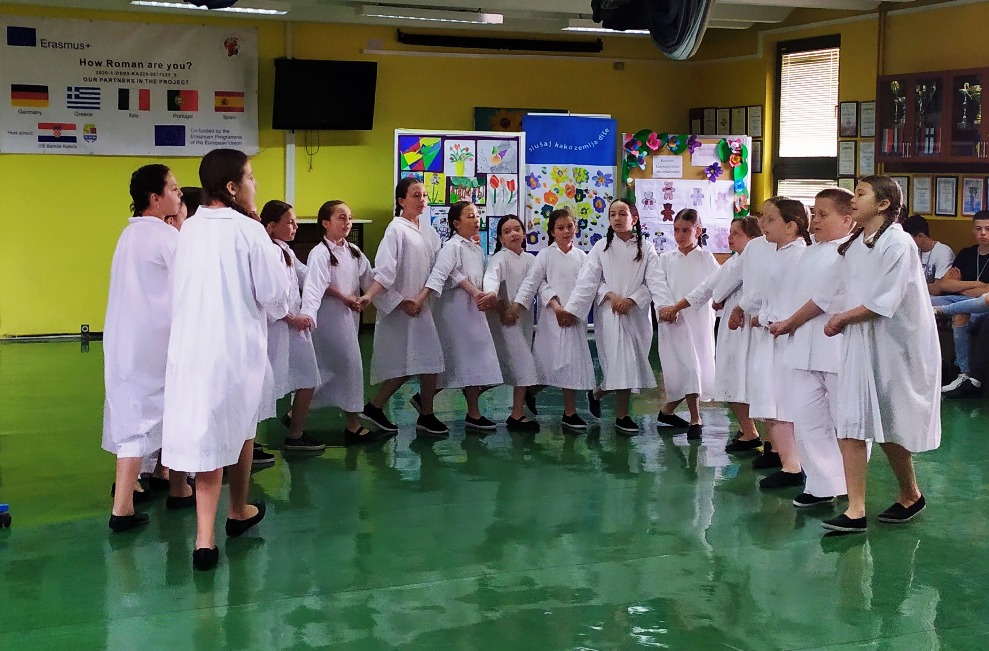 WorkshopsBlaženka Omrčanin from Flower shop Frezija and Blaženka Čondić from Secondary agricultural school showed pupils how to make flower decorations
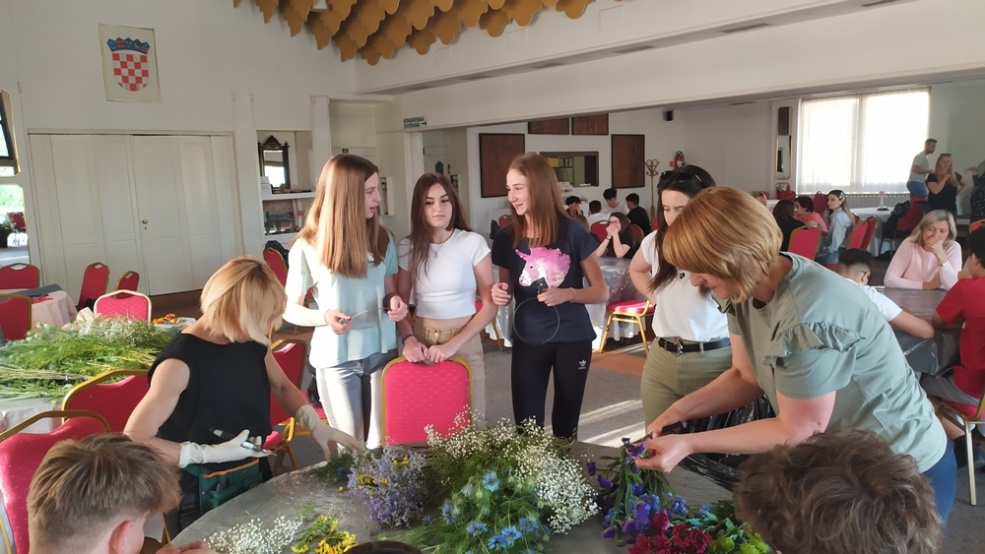 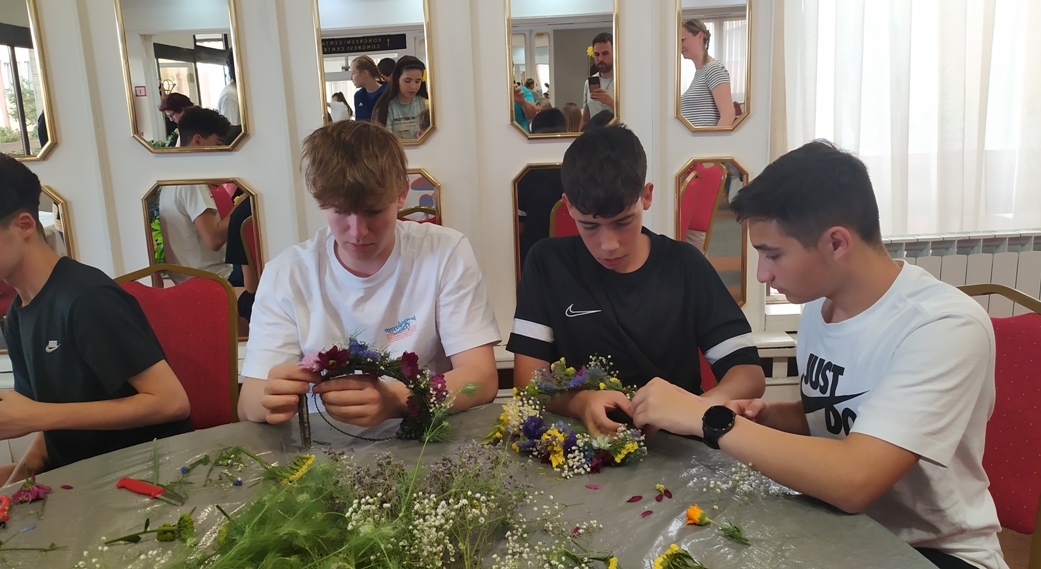 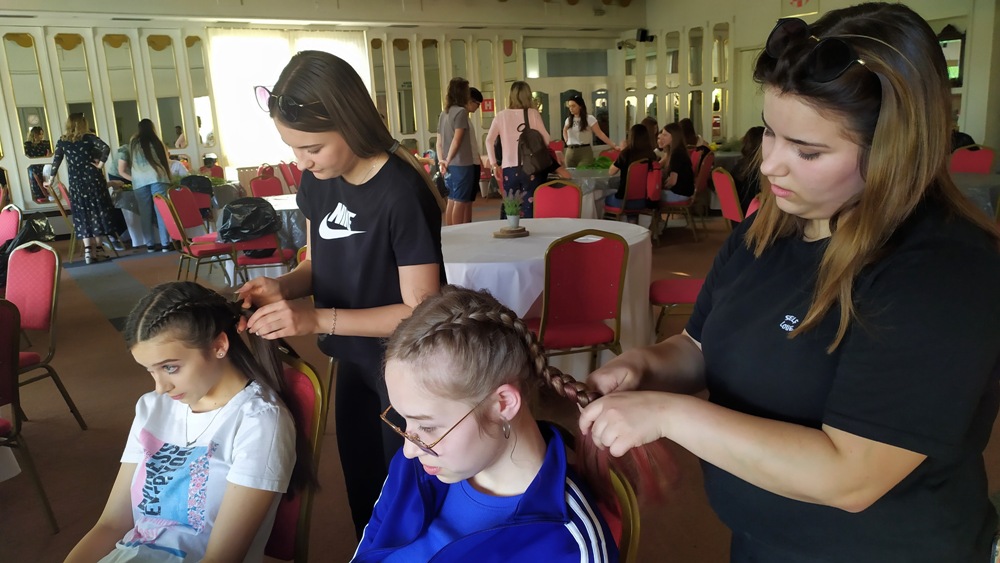 Pupils from Vocational secondary school Vinkovci and their teacher Josipa Bobovecshowed traditional hairstyles of this region that were inspired by Roman hairstyles
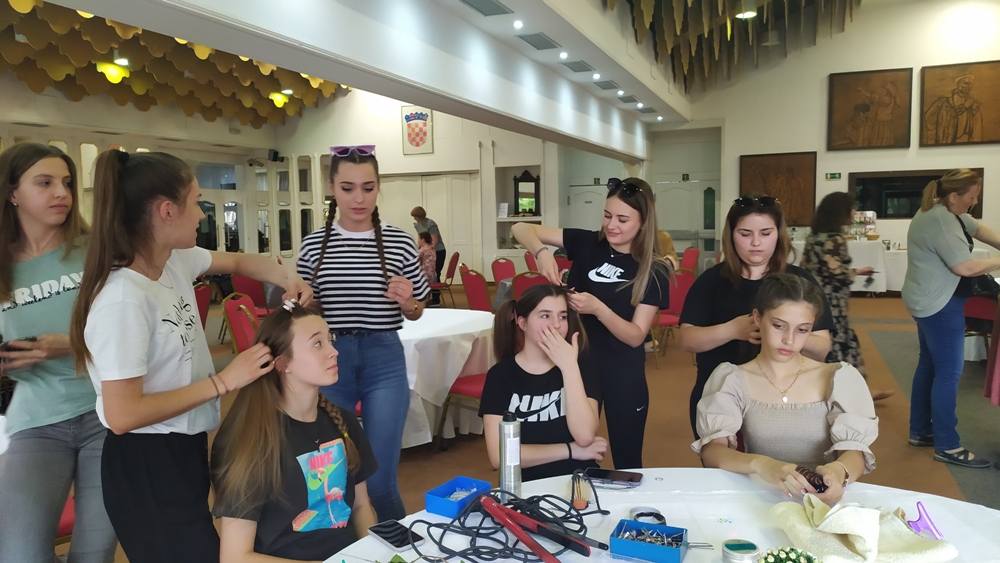 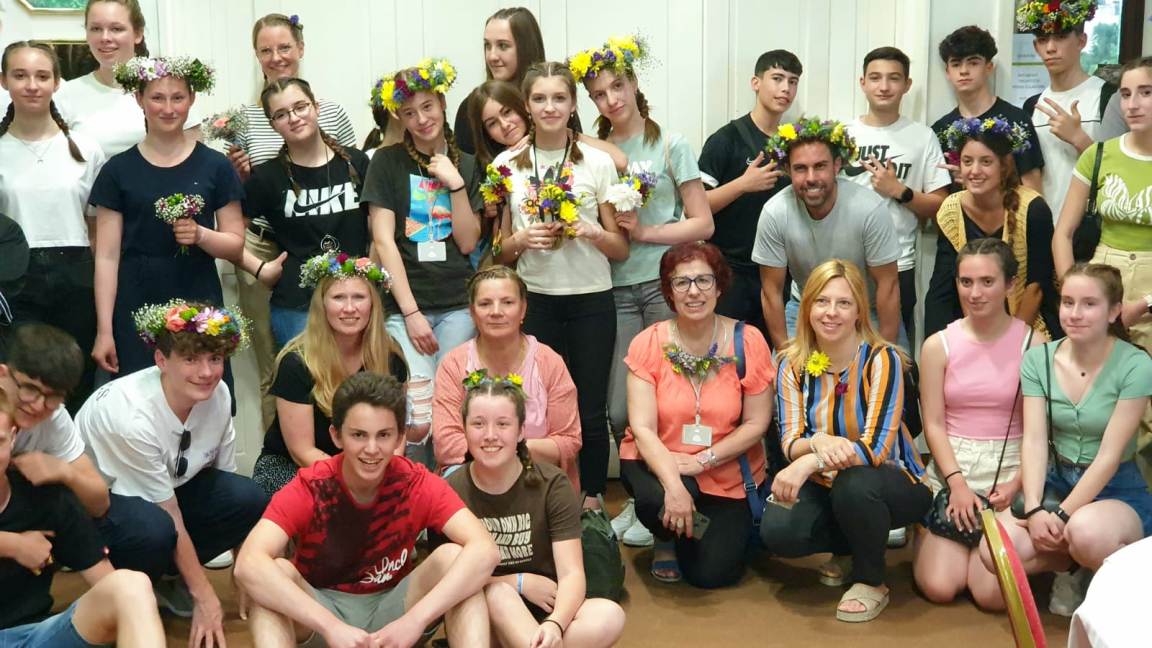 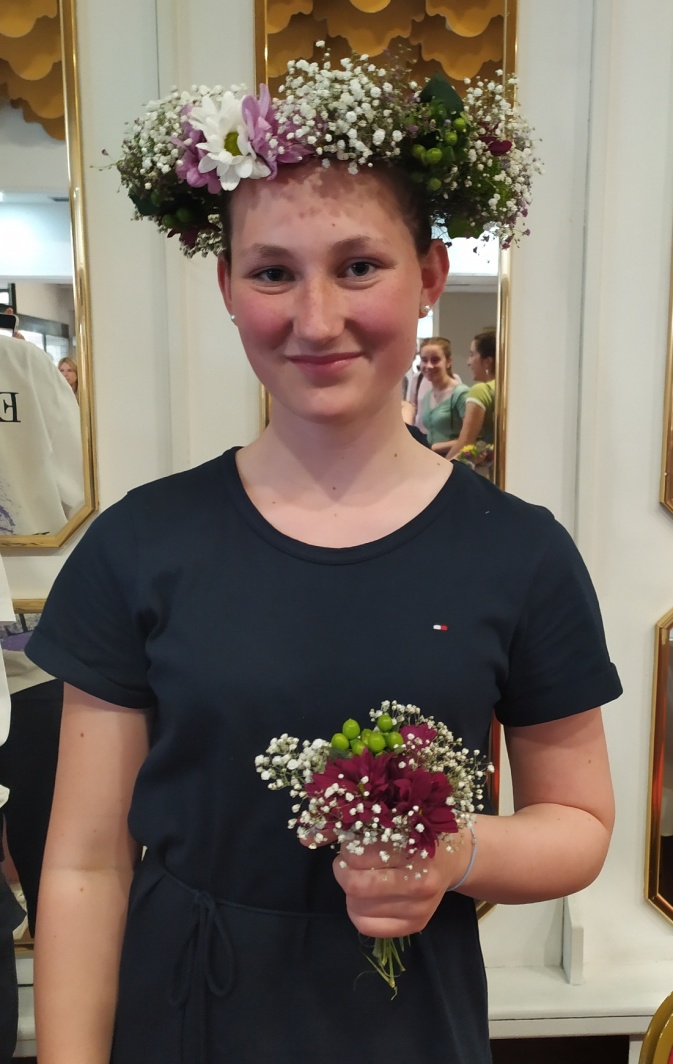 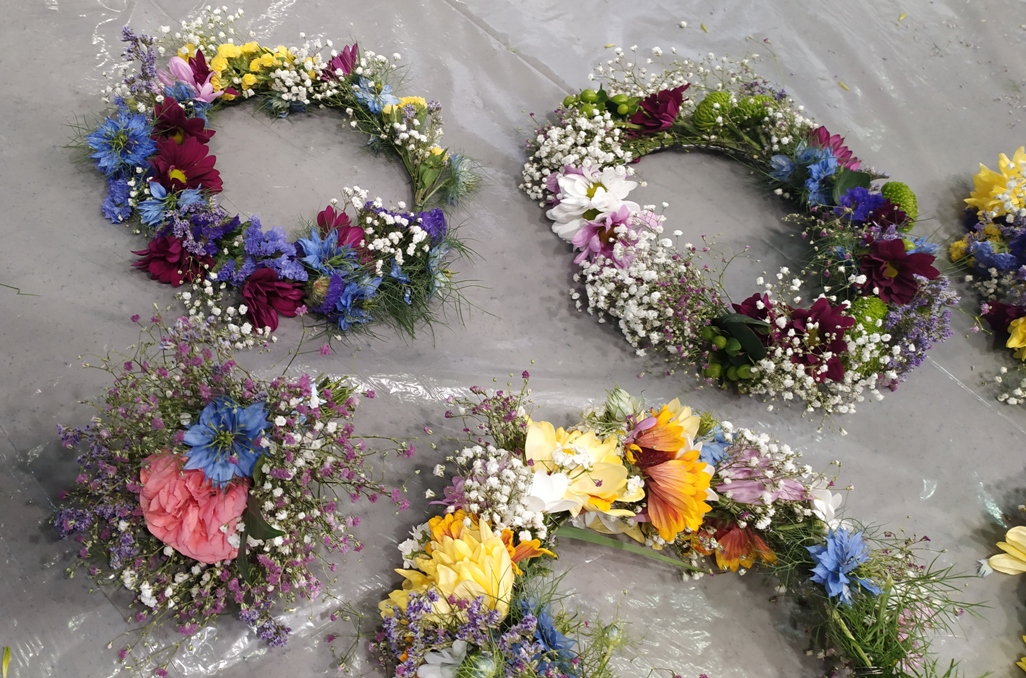 Lessons and workshops conducted by pupils and teachers from all six partner schools
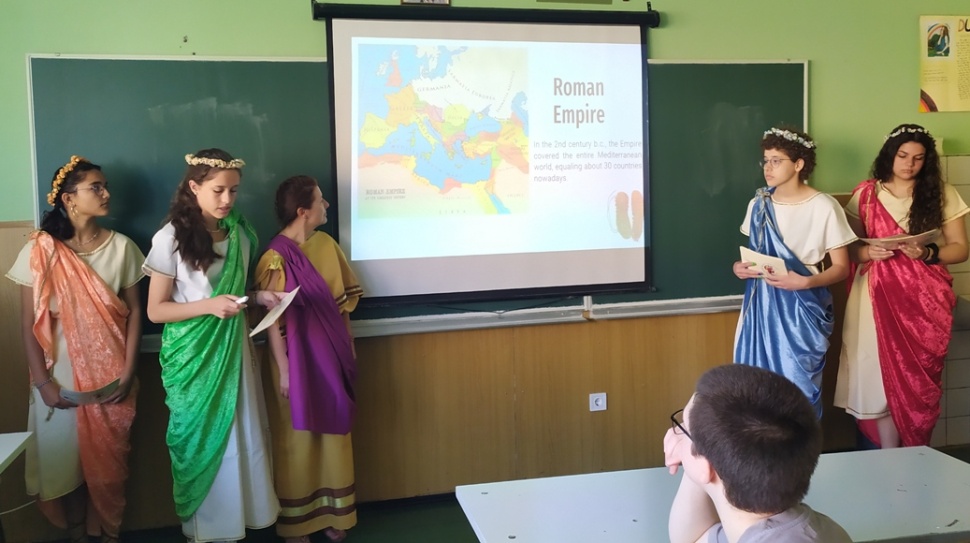 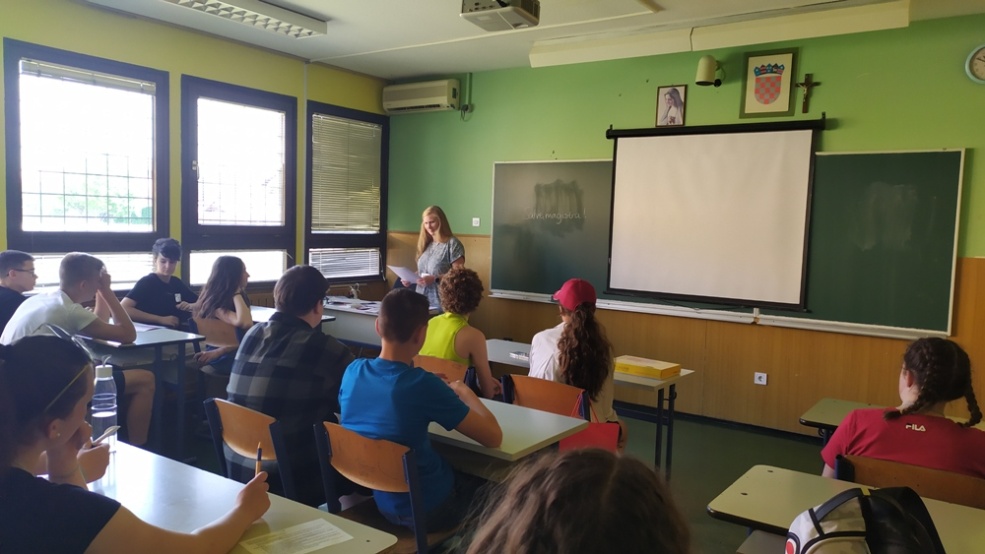 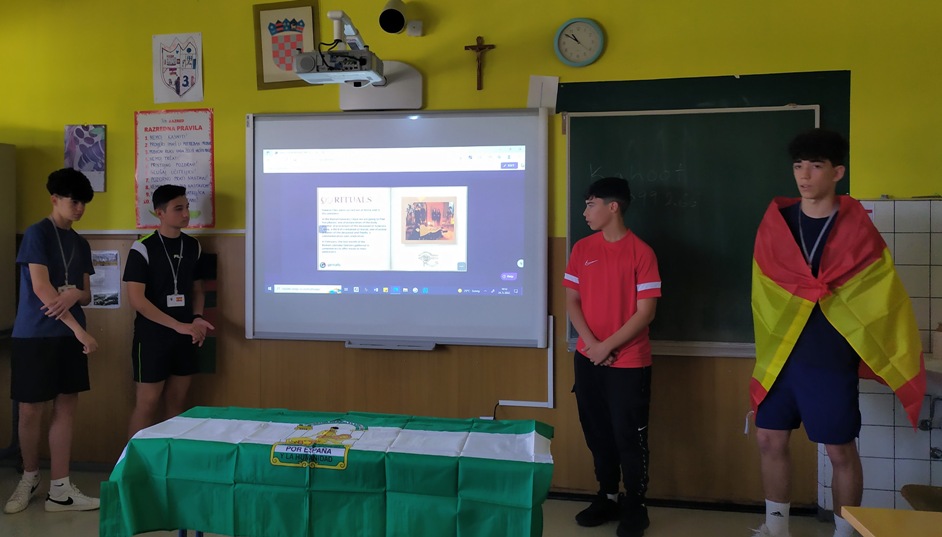 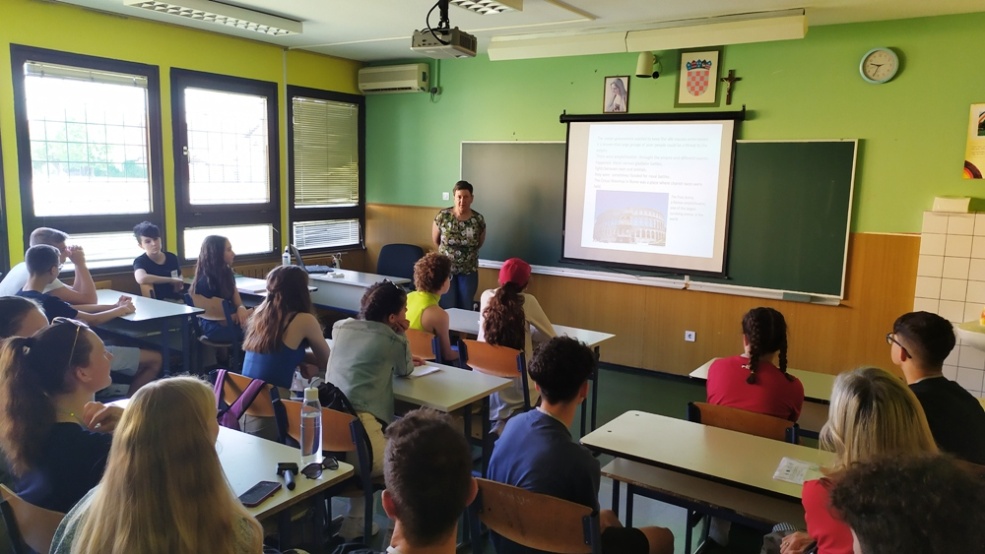 Activities at the museum: learning about the history of Vinkovci and ceramics workshop
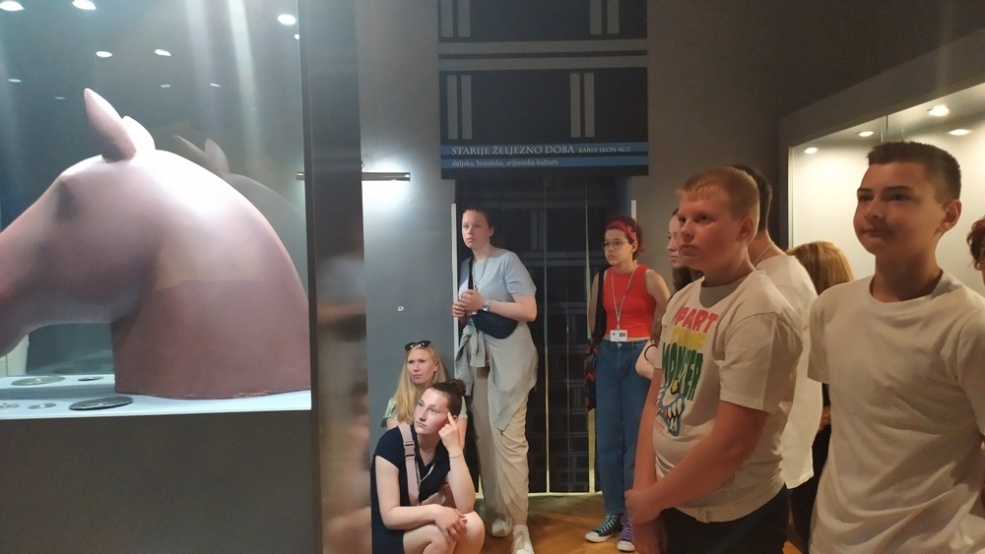 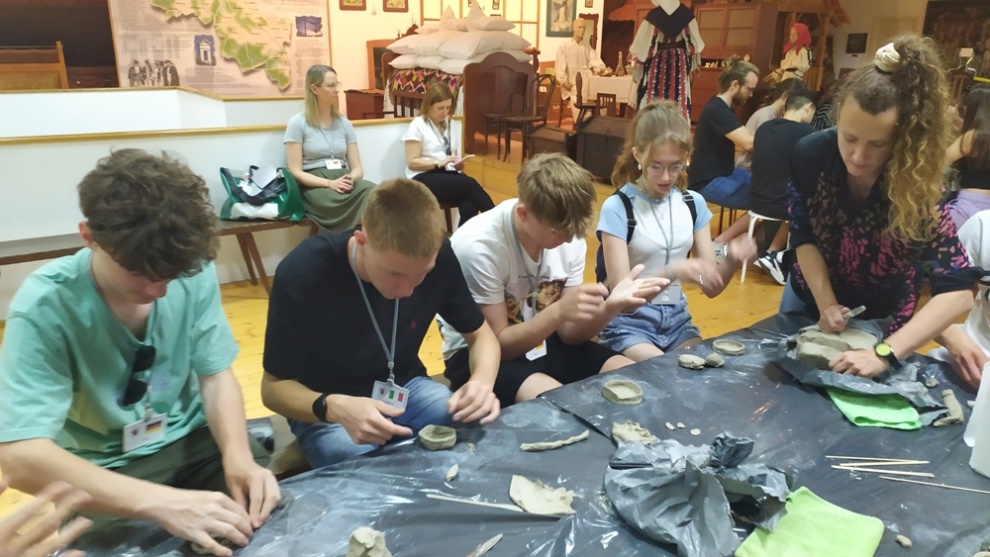 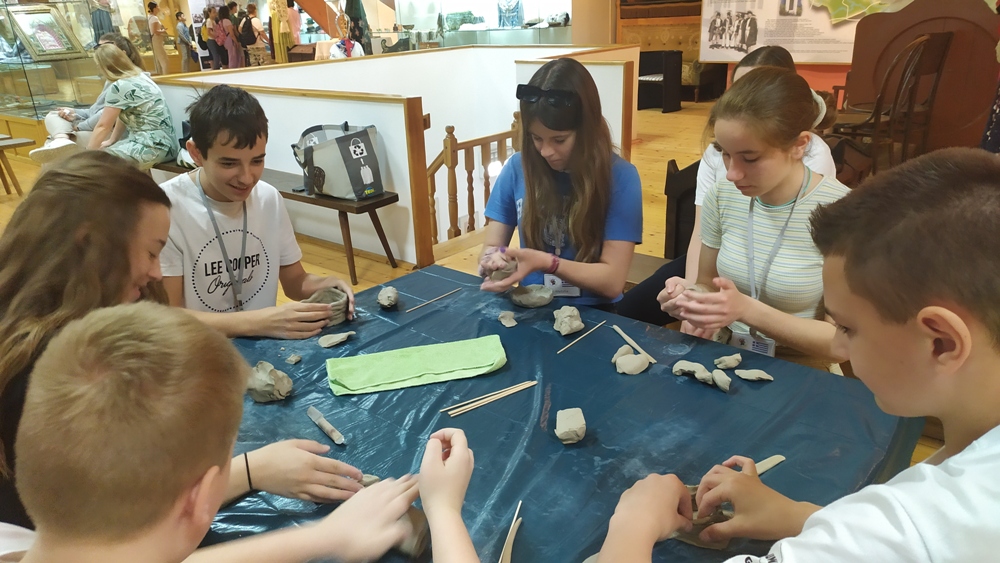 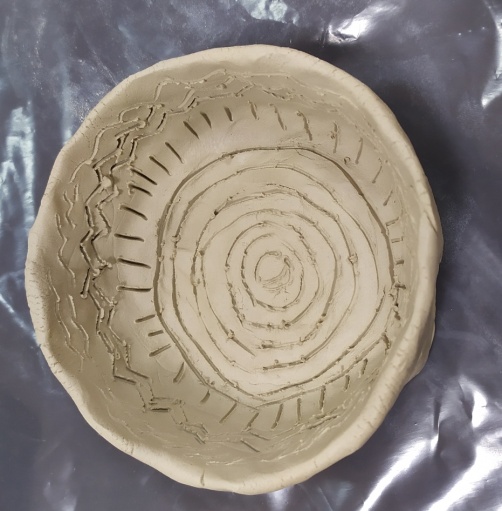 Activities at the Red Cross
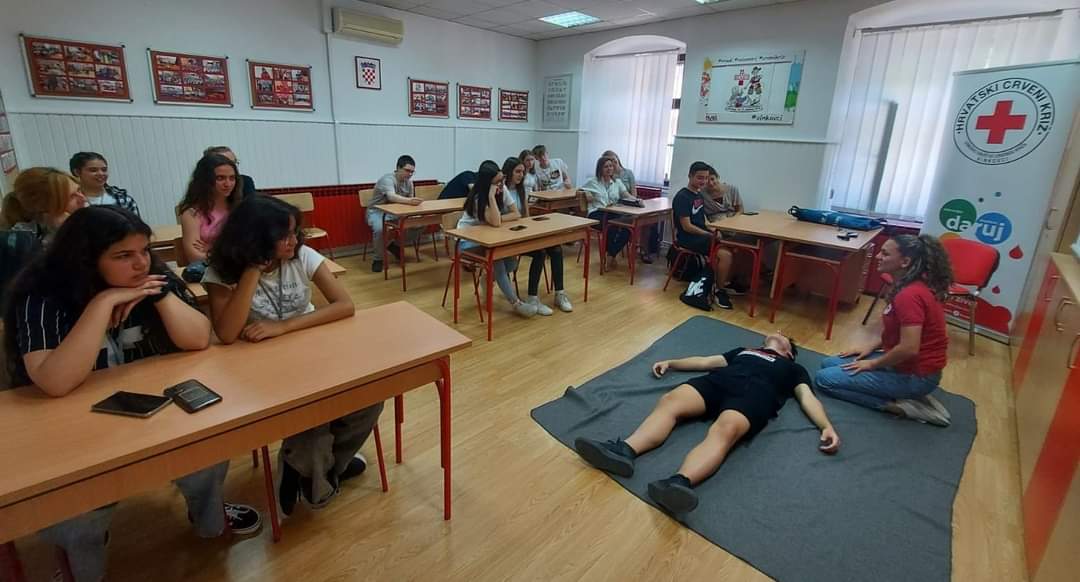 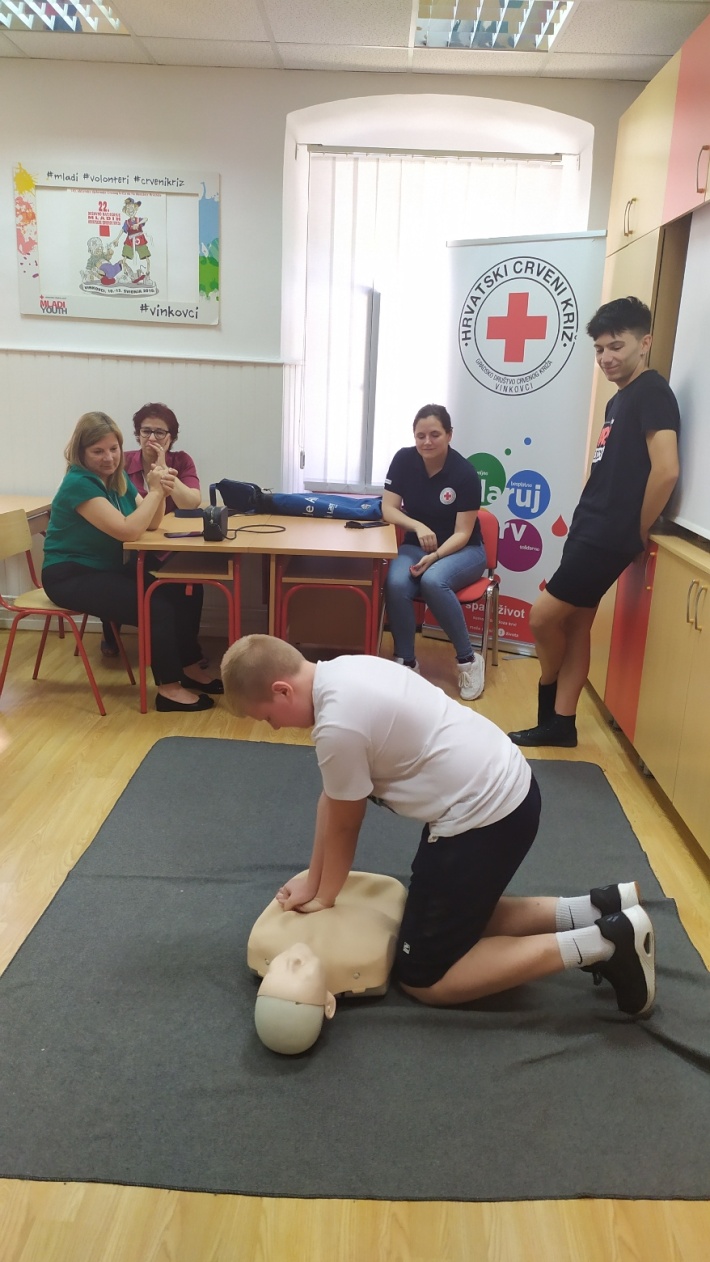 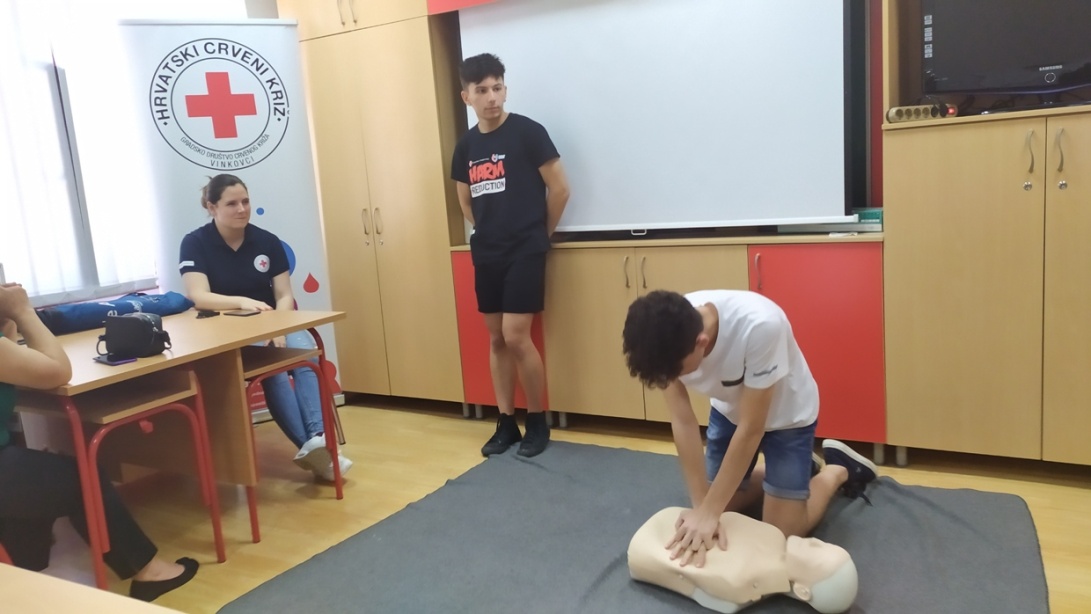 Project dissemination in the city centre and raising money for the refugees from Ukraine
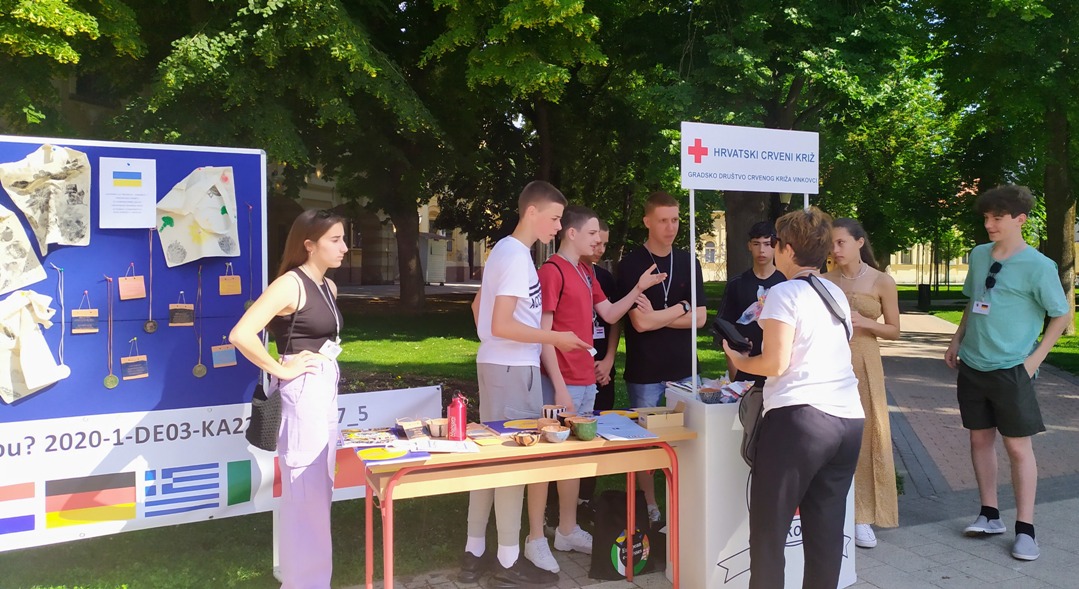 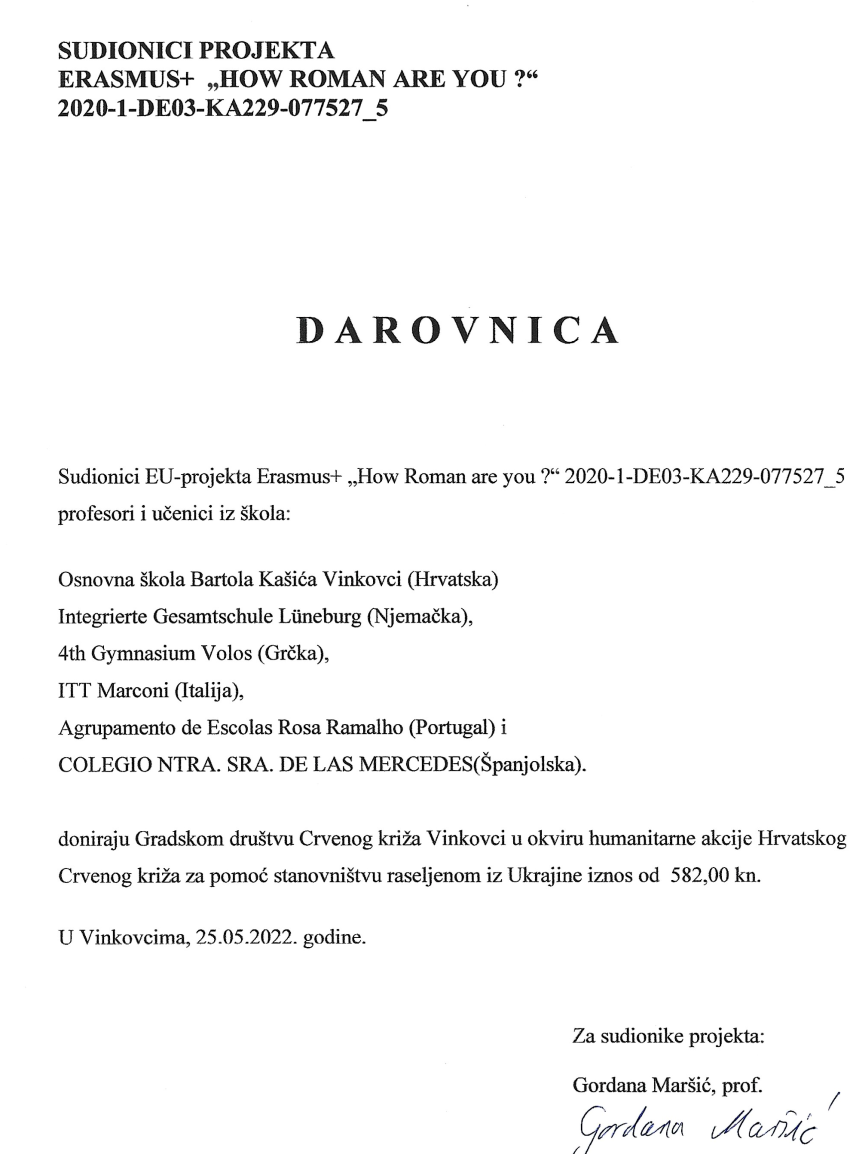 We donated the money to the Red Cross
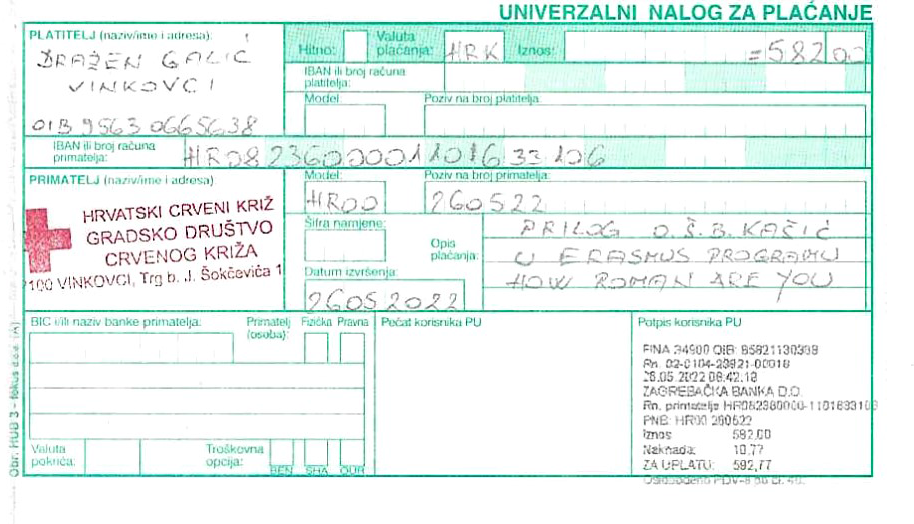 Reception at the mayor’s office and interviews for local television
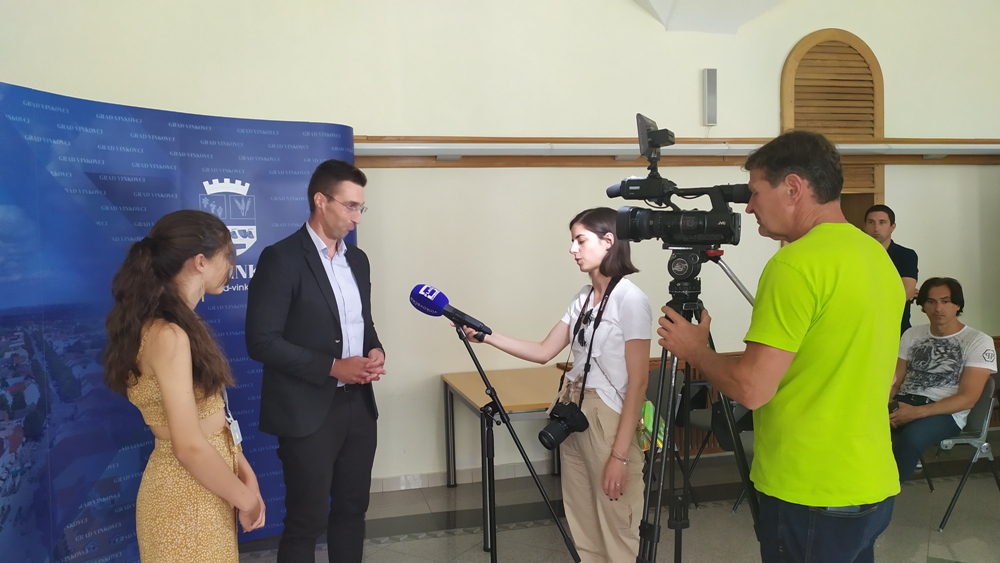 Trip to Ilok and Vukovar:learning about ancient history and about the recent Croatian Homeland War
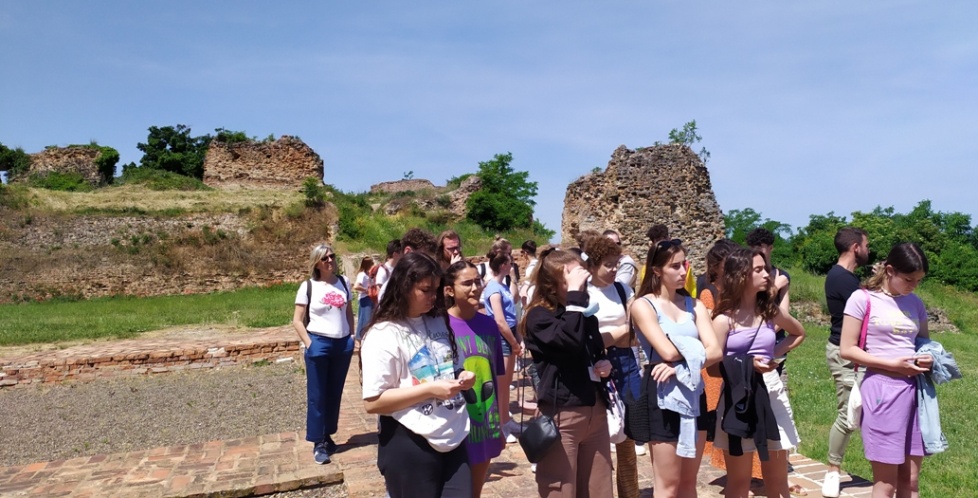 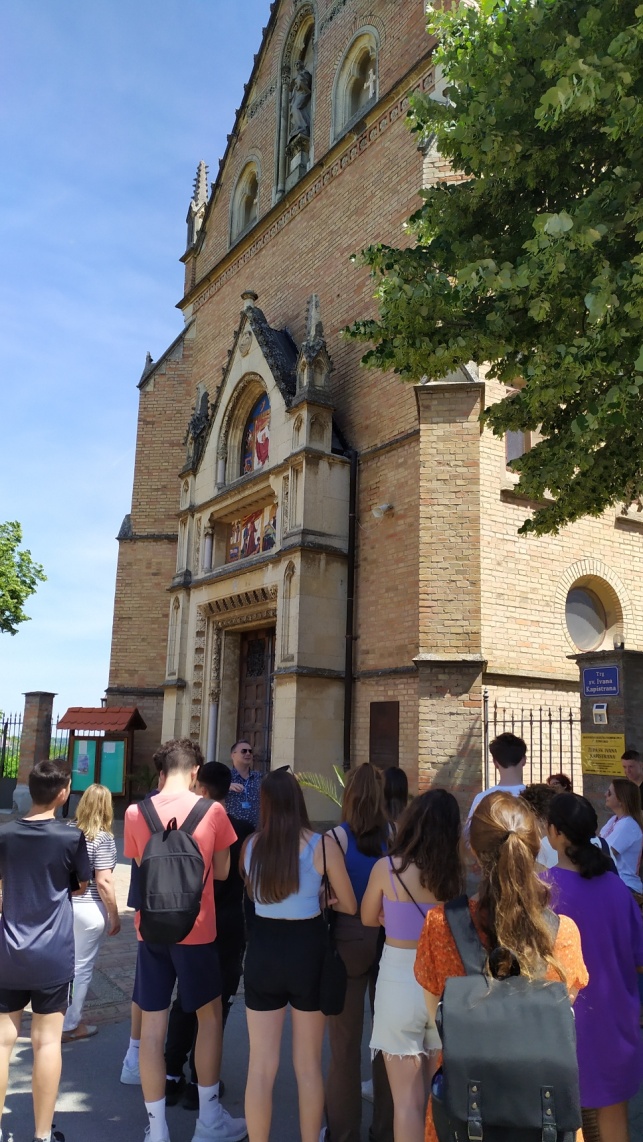 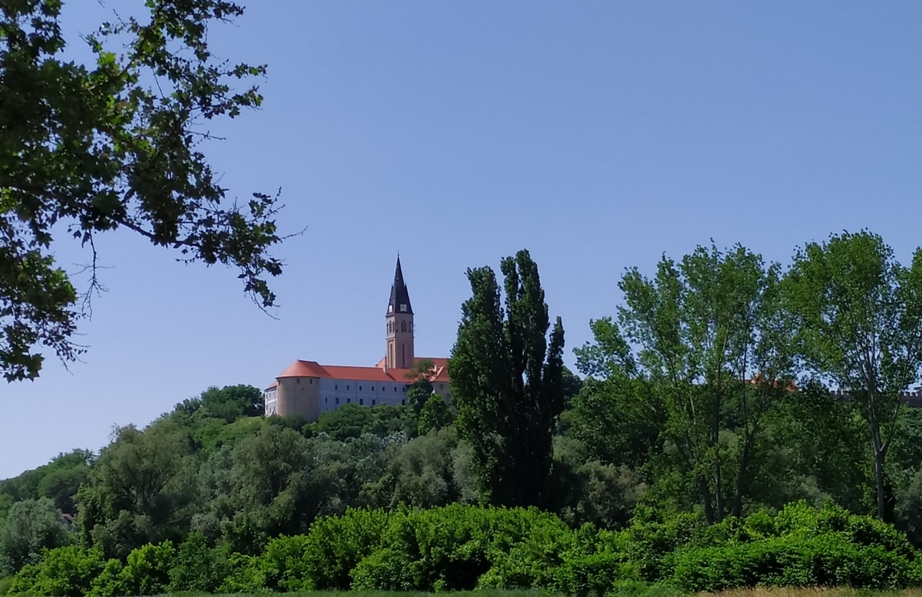 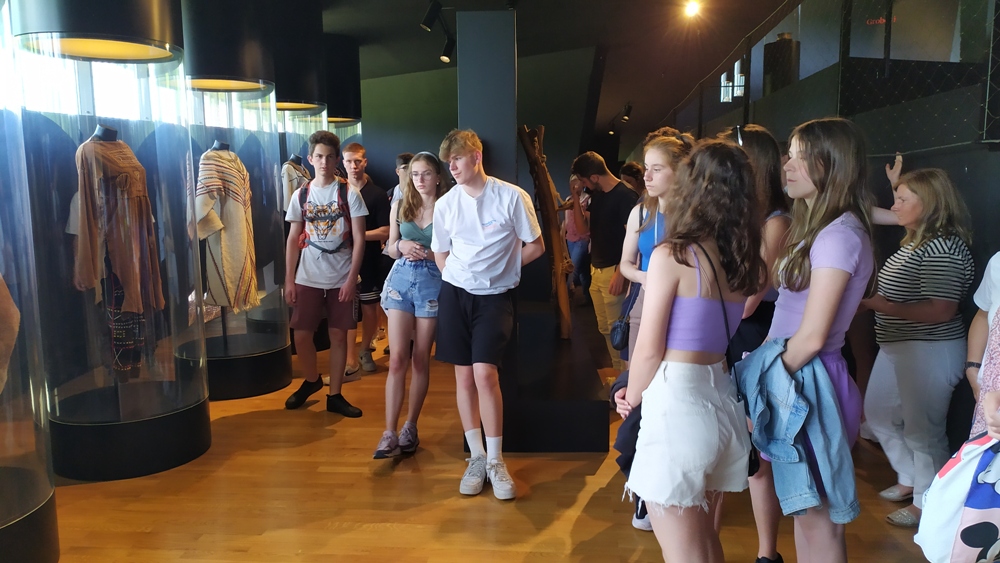 Museum of Vučedol culture
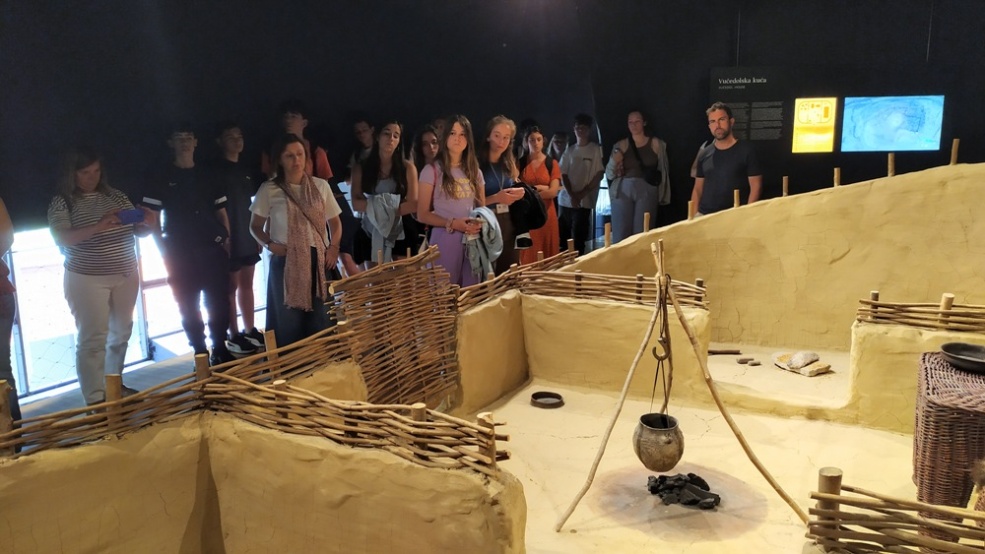 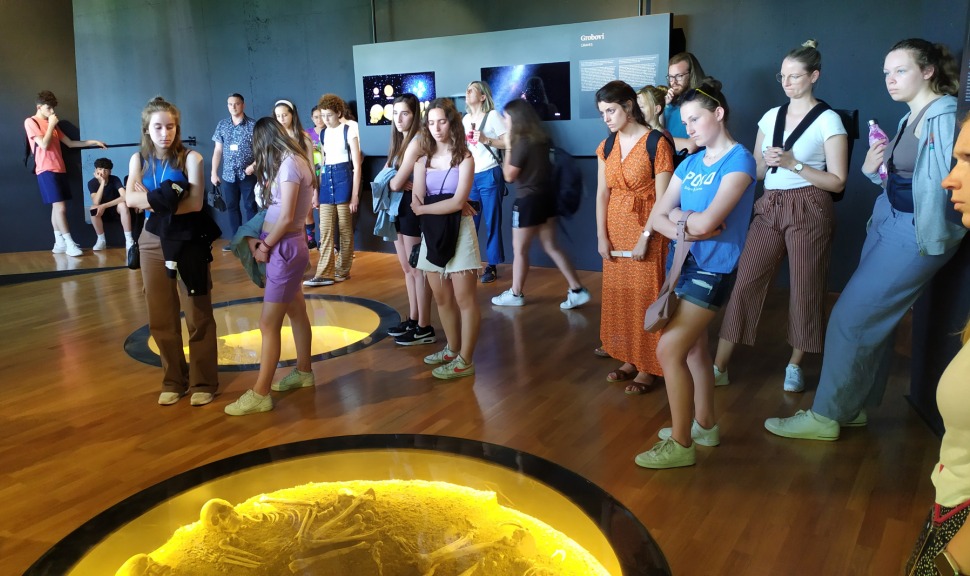 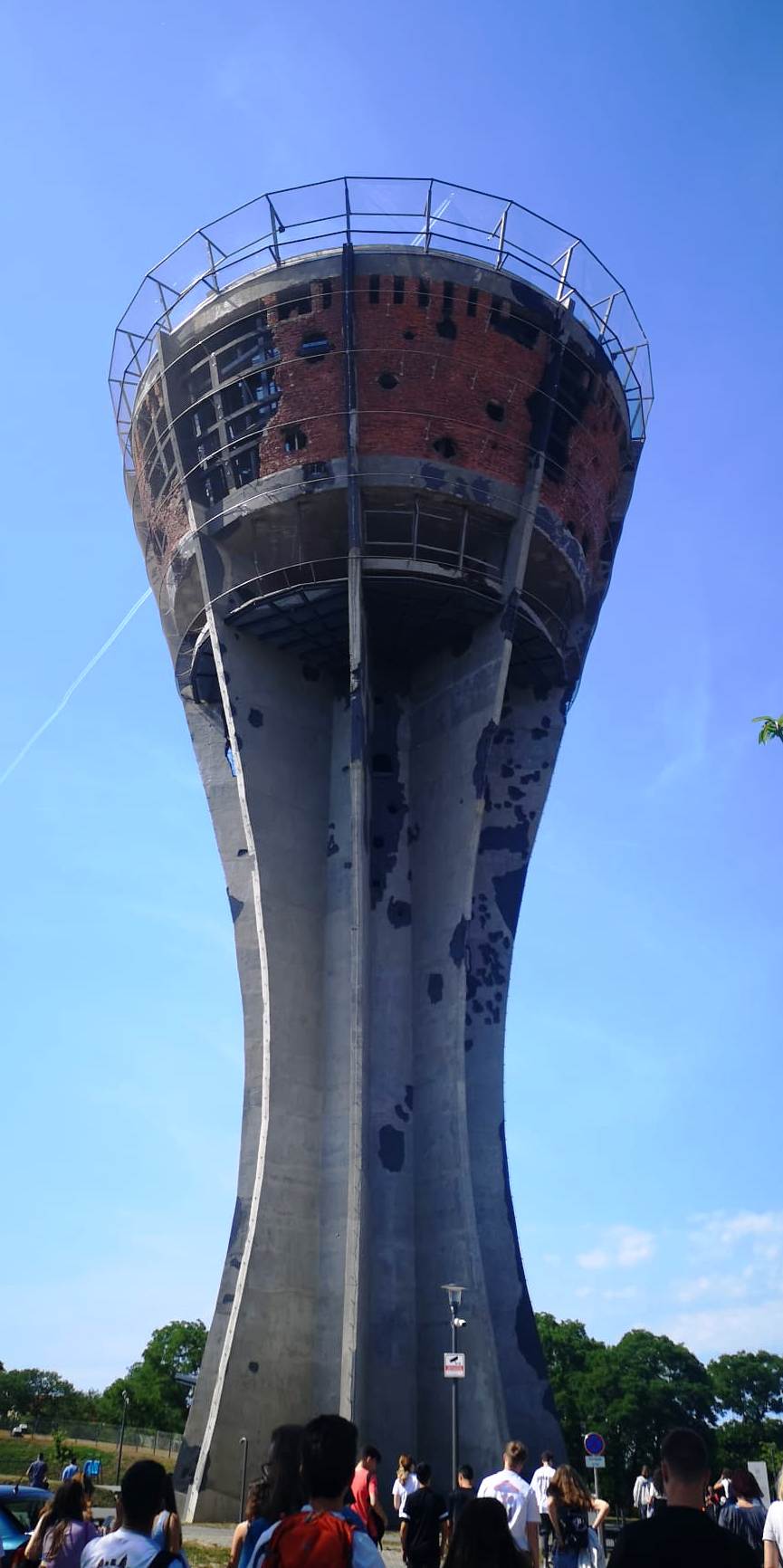 Vukovar
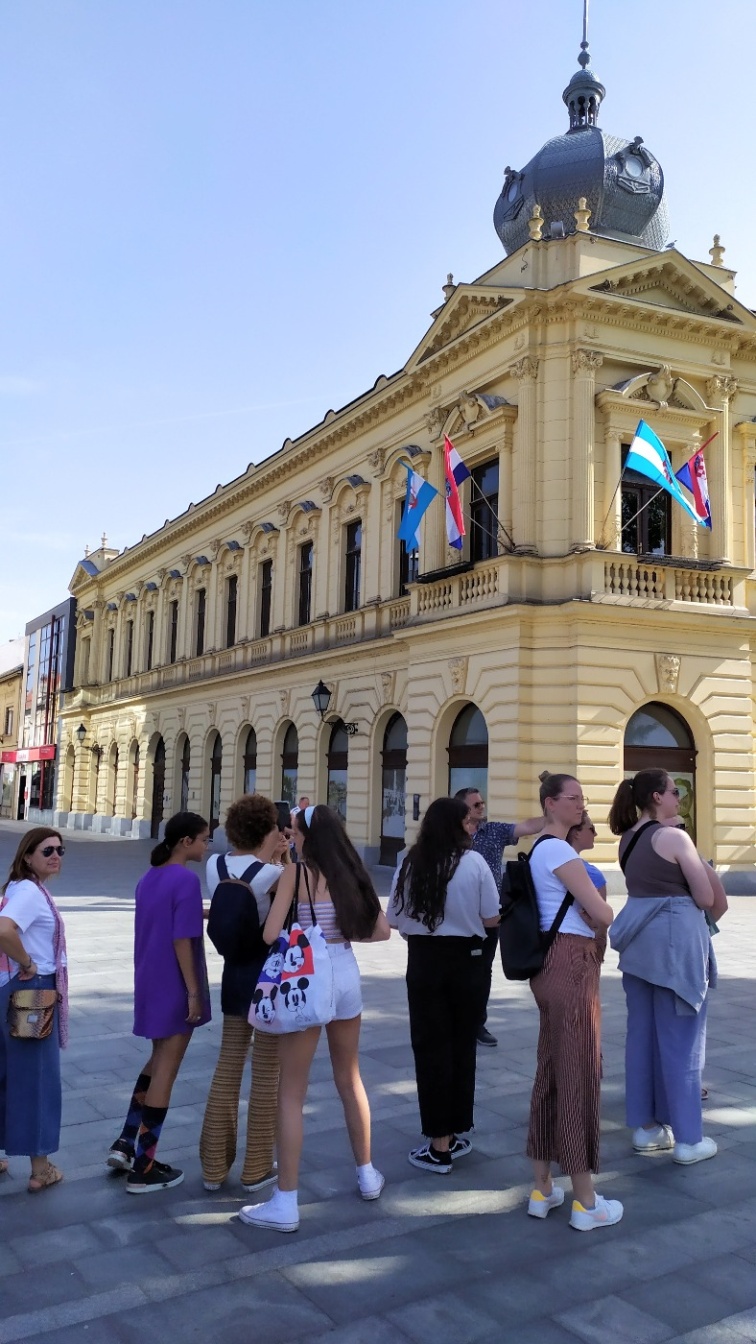 On the top of Vukovar water tower
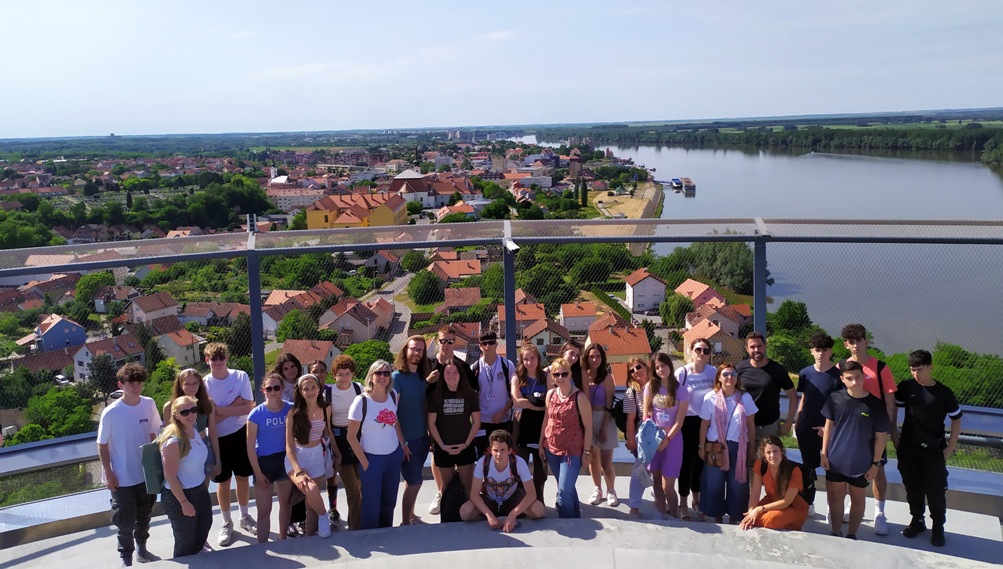 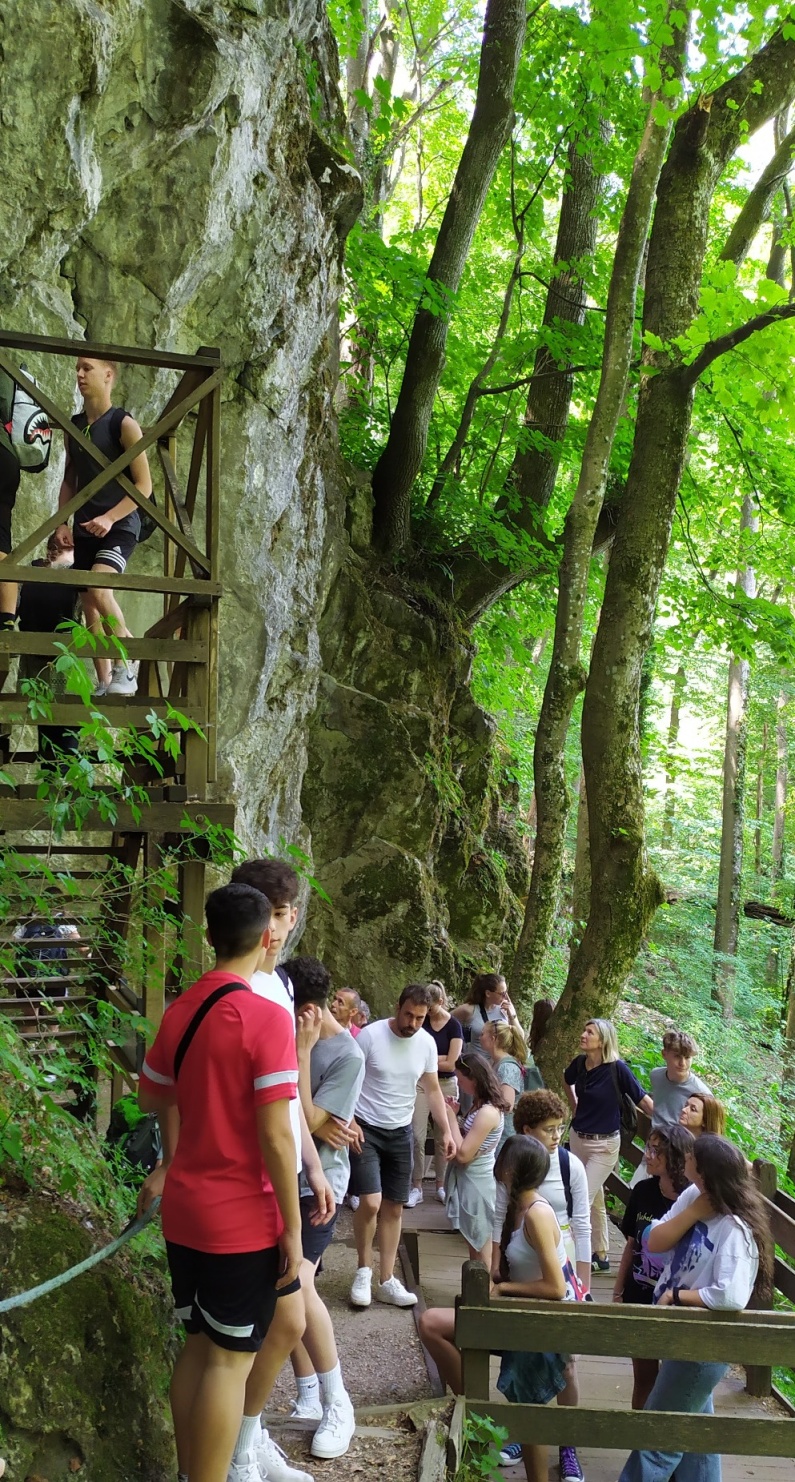 Trip to Nature park Jankovac
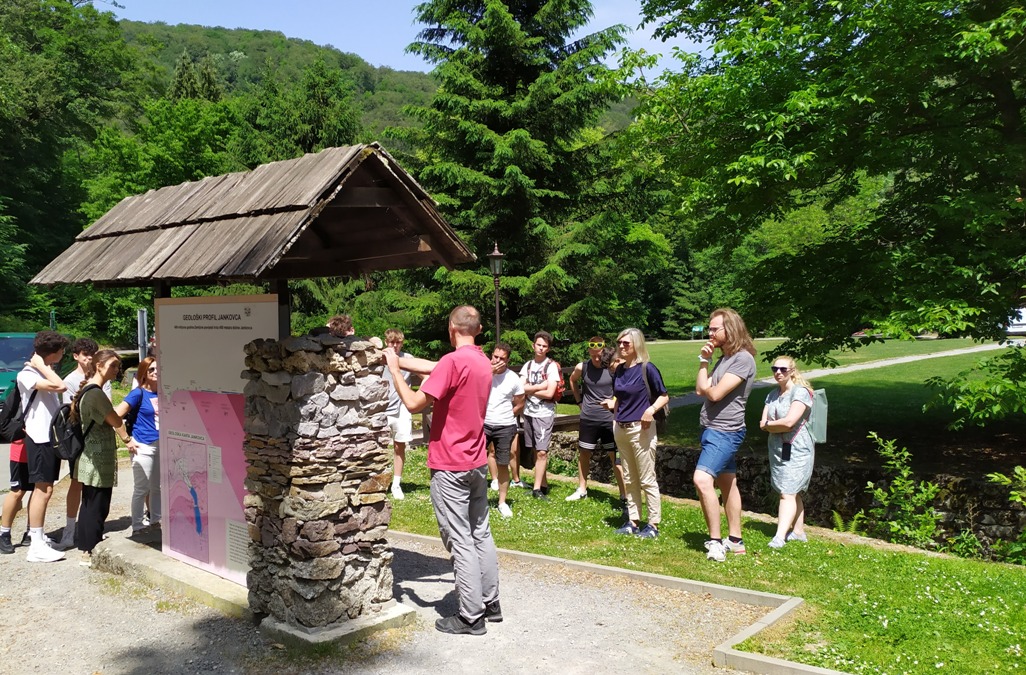 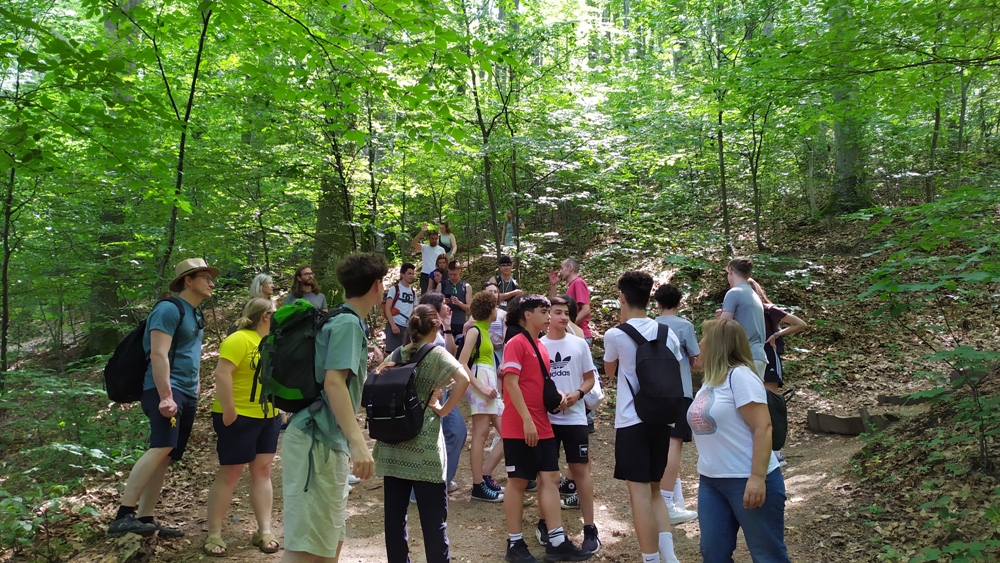 The groups departed on Saturday, 28 May, after a very successful meeting. The next short-term exchange of groups of pupils will be held in Spain, in October.
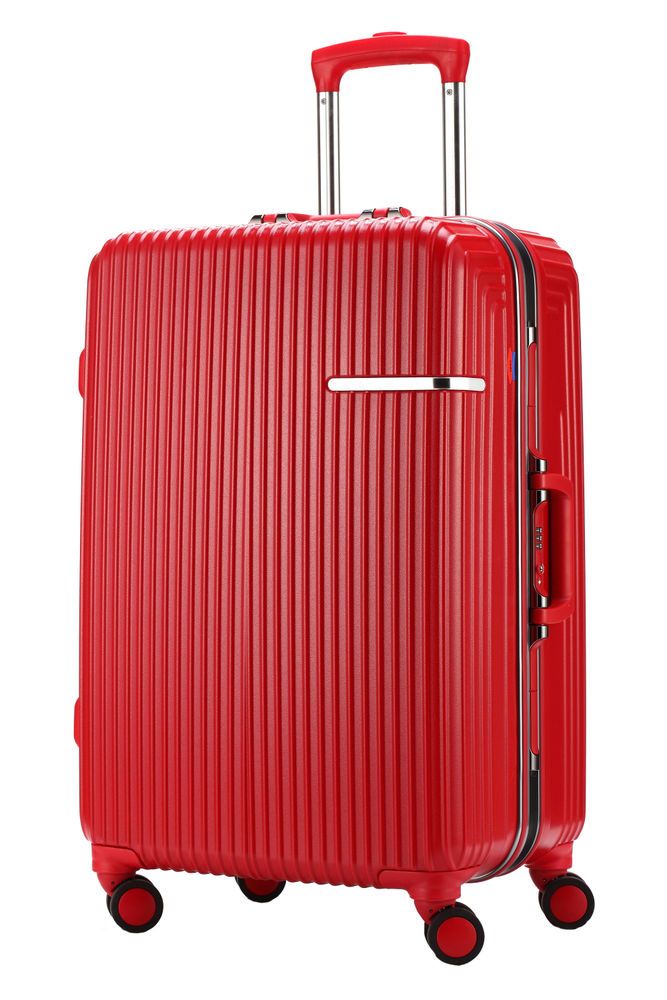 Pack your suitcases in time.We can’t wait to meet all of you again!